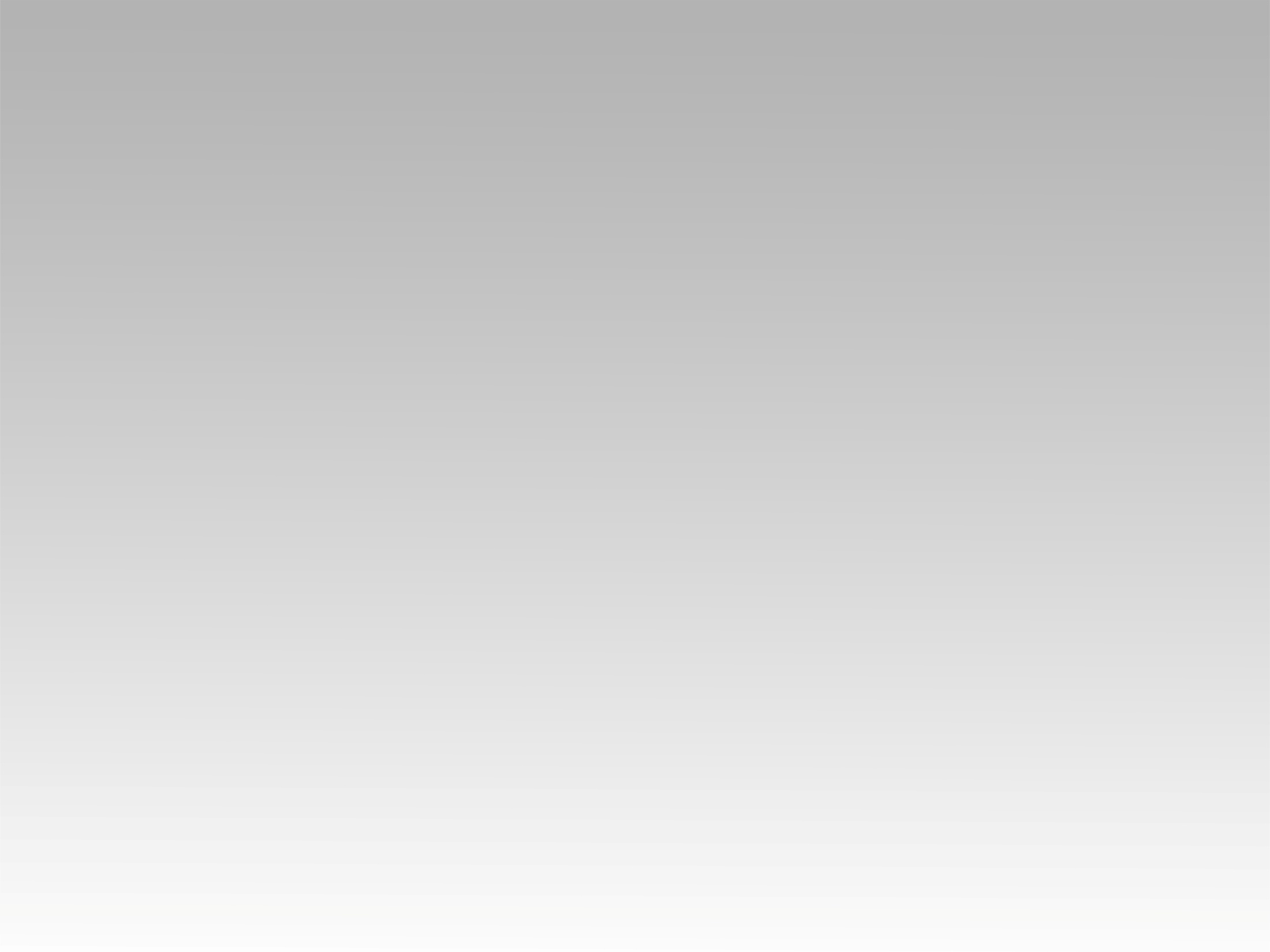 ترنيمة 
في الليل الساكت والضلمة
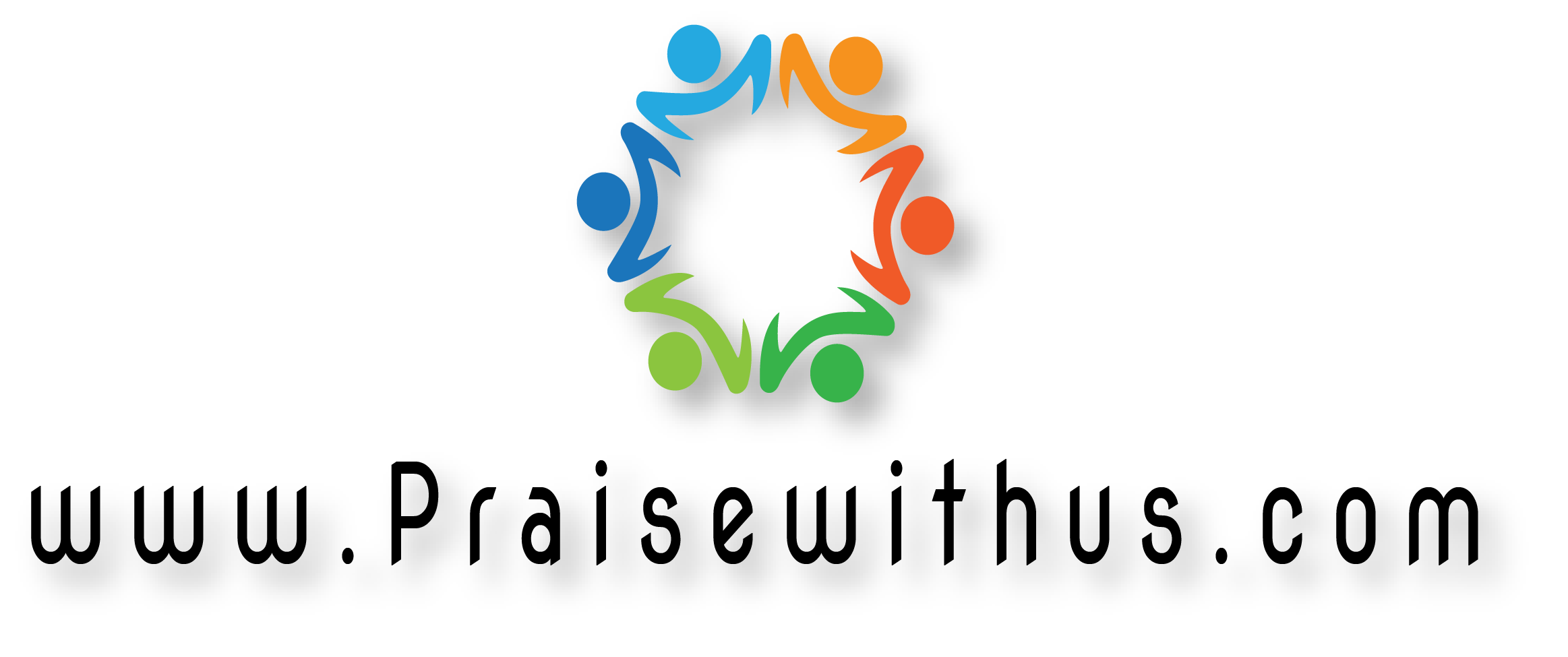 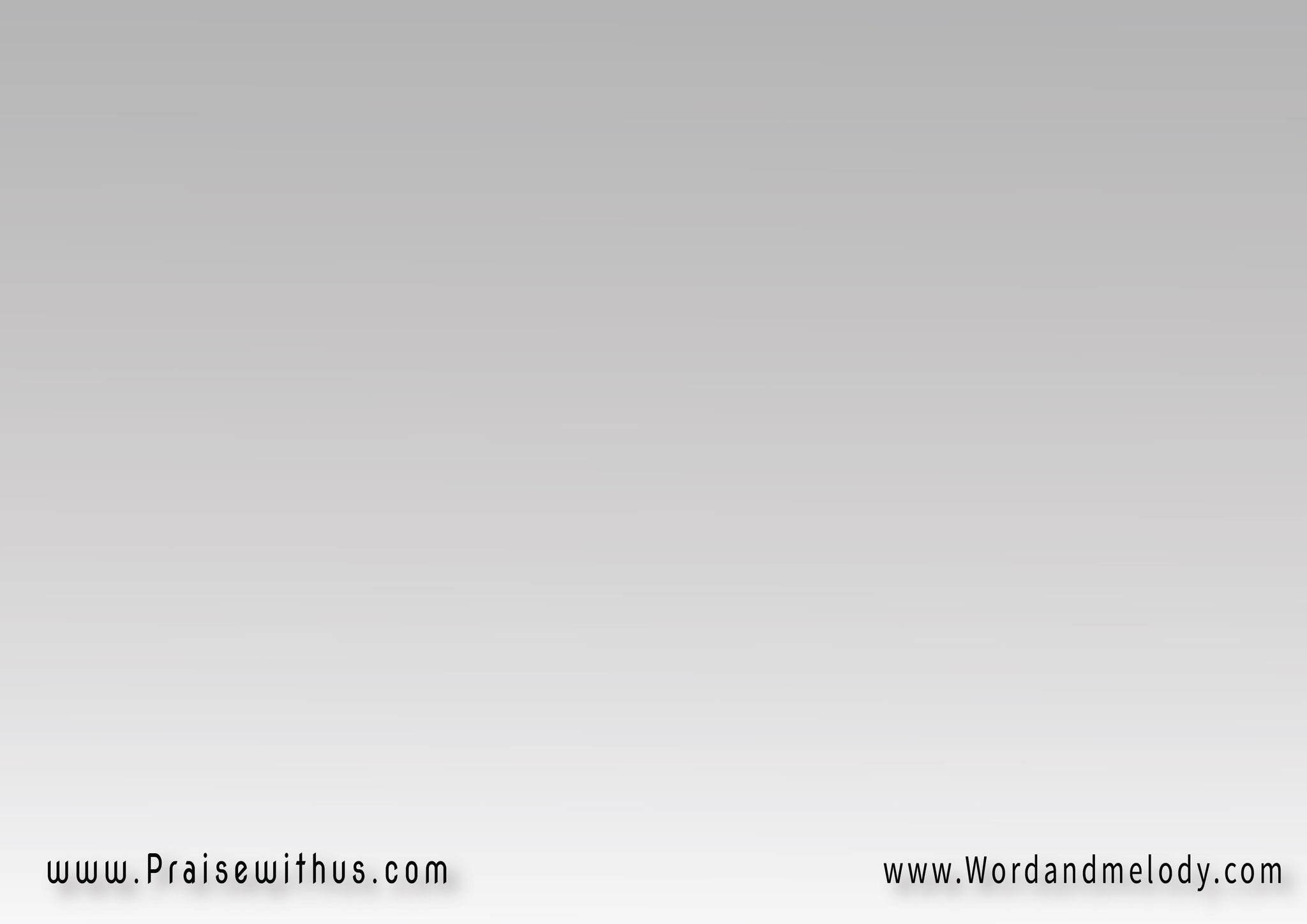 1- 
في الليل الساكت والضلمة 
في الجو البارد والعتمةفي الصحراء والغنم النايمة 
وسط الحراس
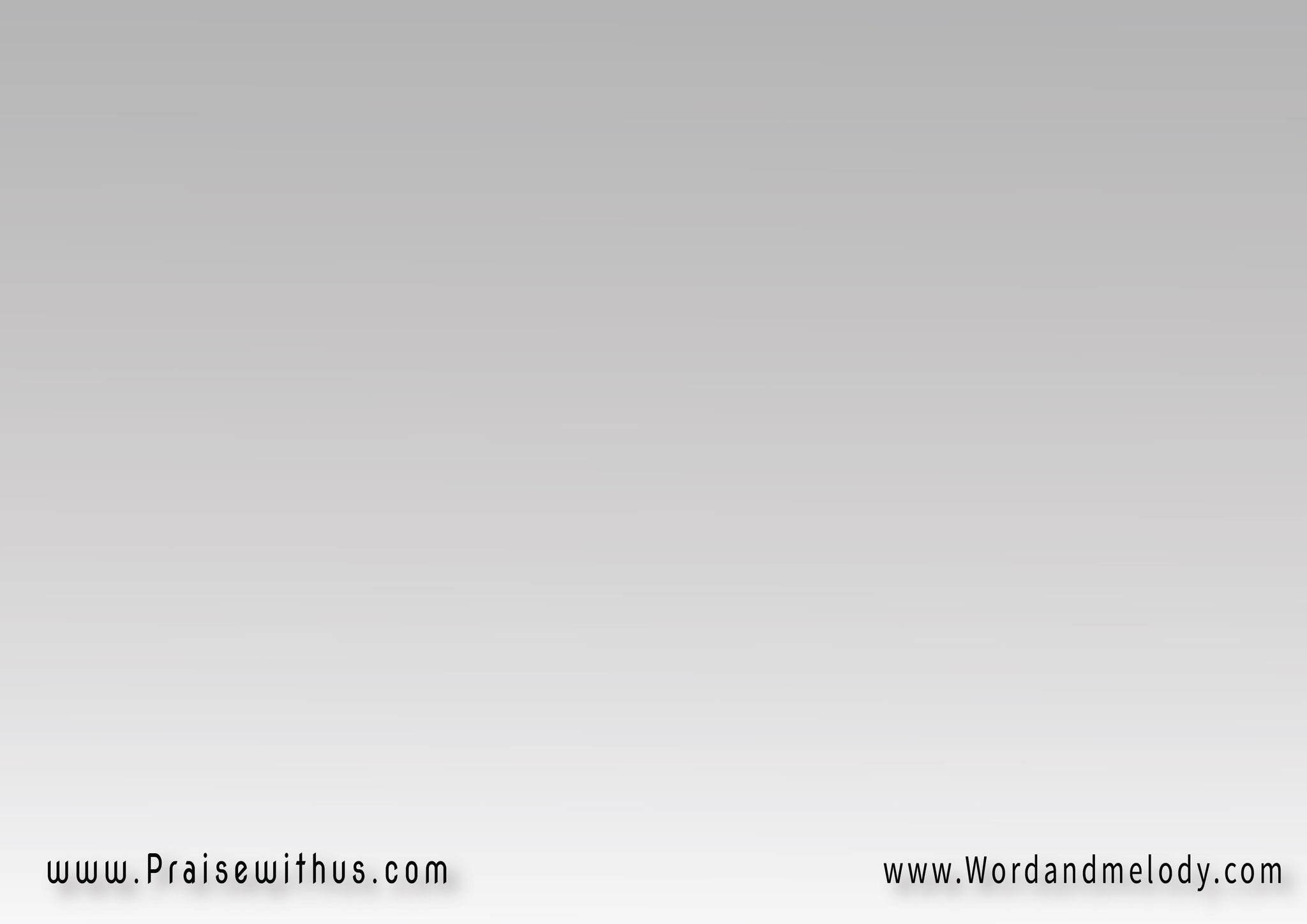 القرار:  
 ظهرت في الجو ملائكة نور بتطير حوالين السماء وتدوروتغني أغاني فرح وسرور 
على صوت أجراس
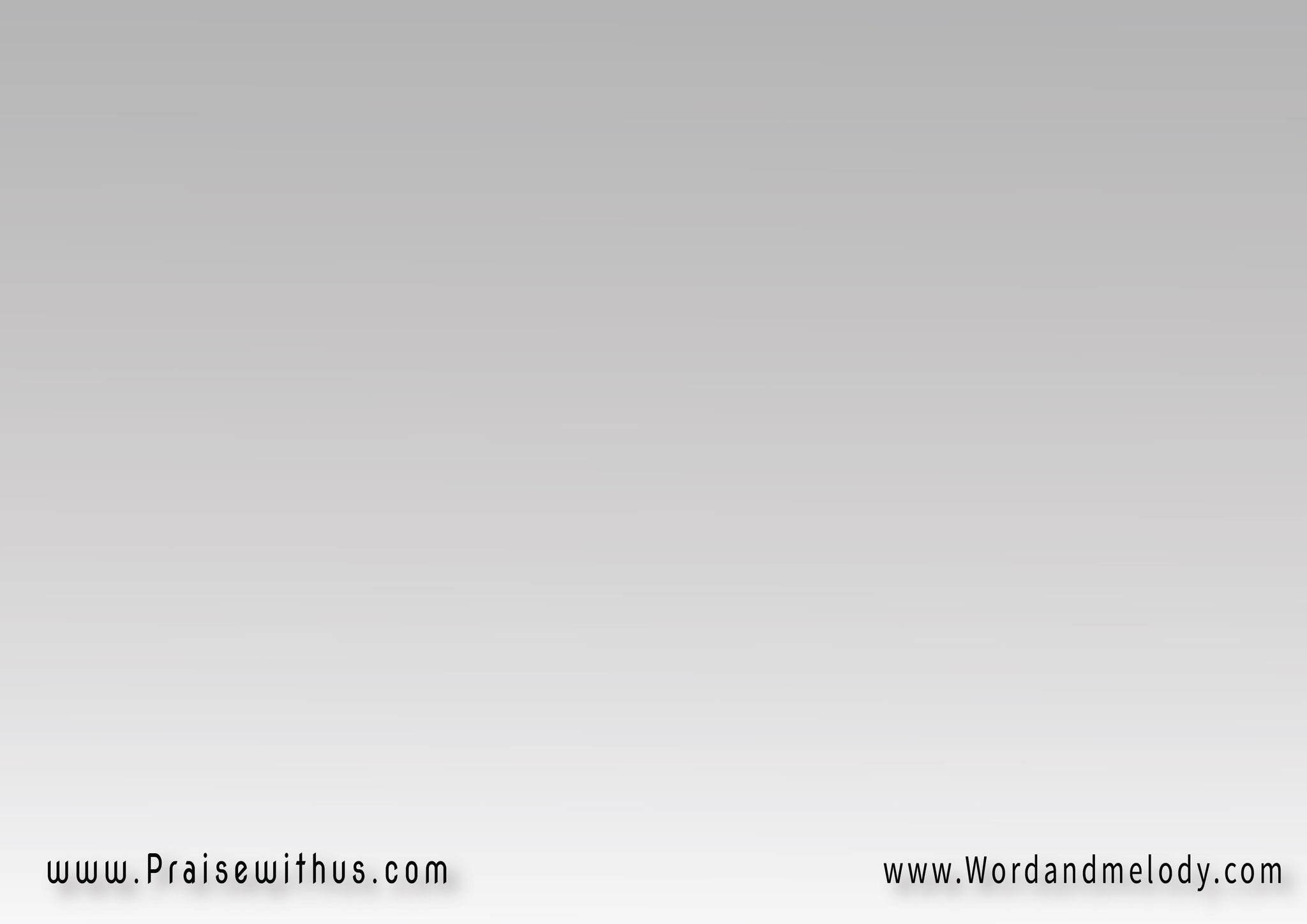 2- 
 بتردد أحلى الأنغام 
ترفع للرب الأكراموبتعلن أفراح وسلام
 لجميع الناس
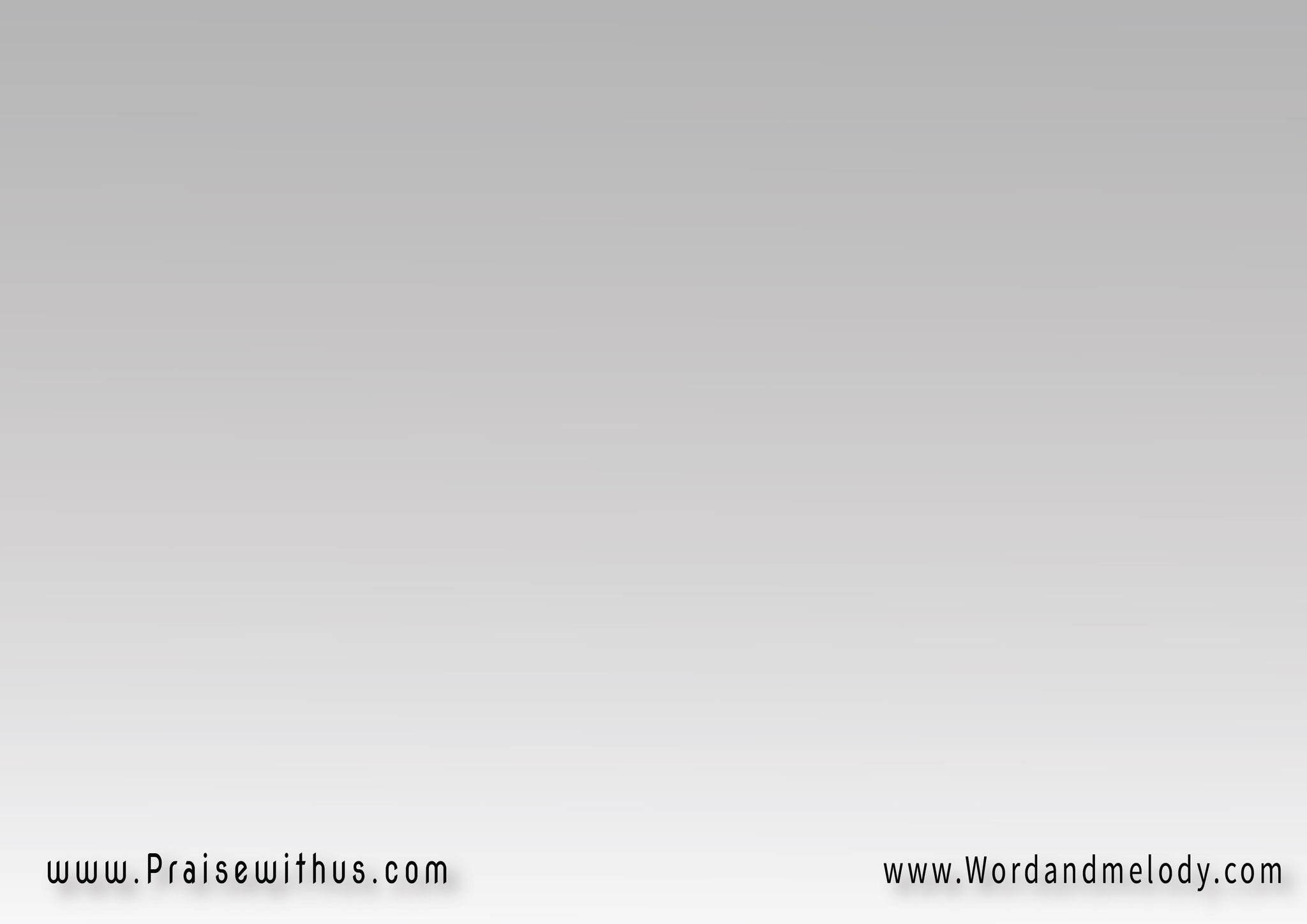 القرار:  
 ظهرت في الجو ملائكة نور بتطير حوالين السماء وتدوروتغني أغاني فرح وسرور 
على صوت أجراس
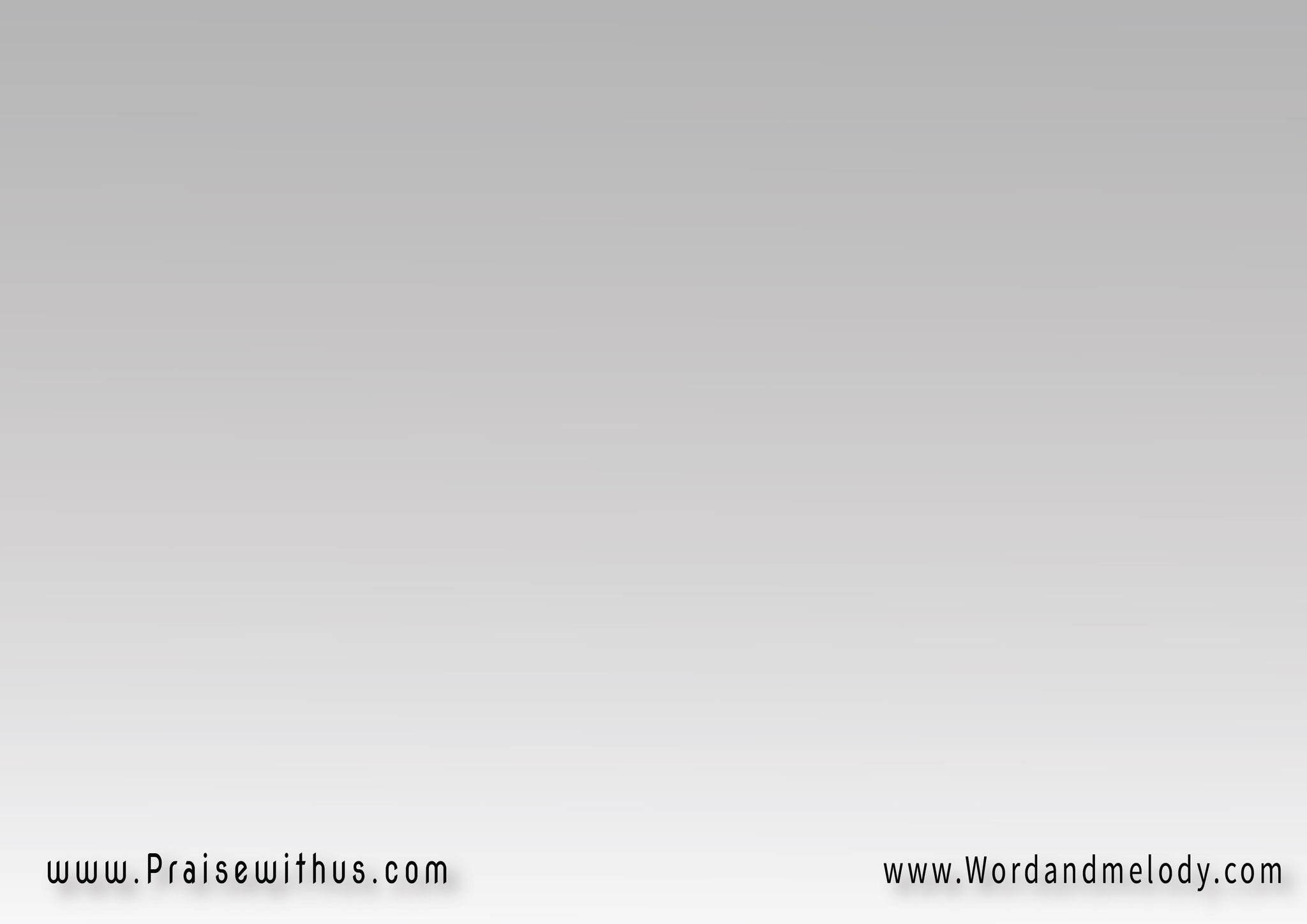 3- 
ويسوع في المذود كان فرحان 
مع ان مكانه مكانش مكانمع ذلك قلبه كان مليان 
أجمل احساس
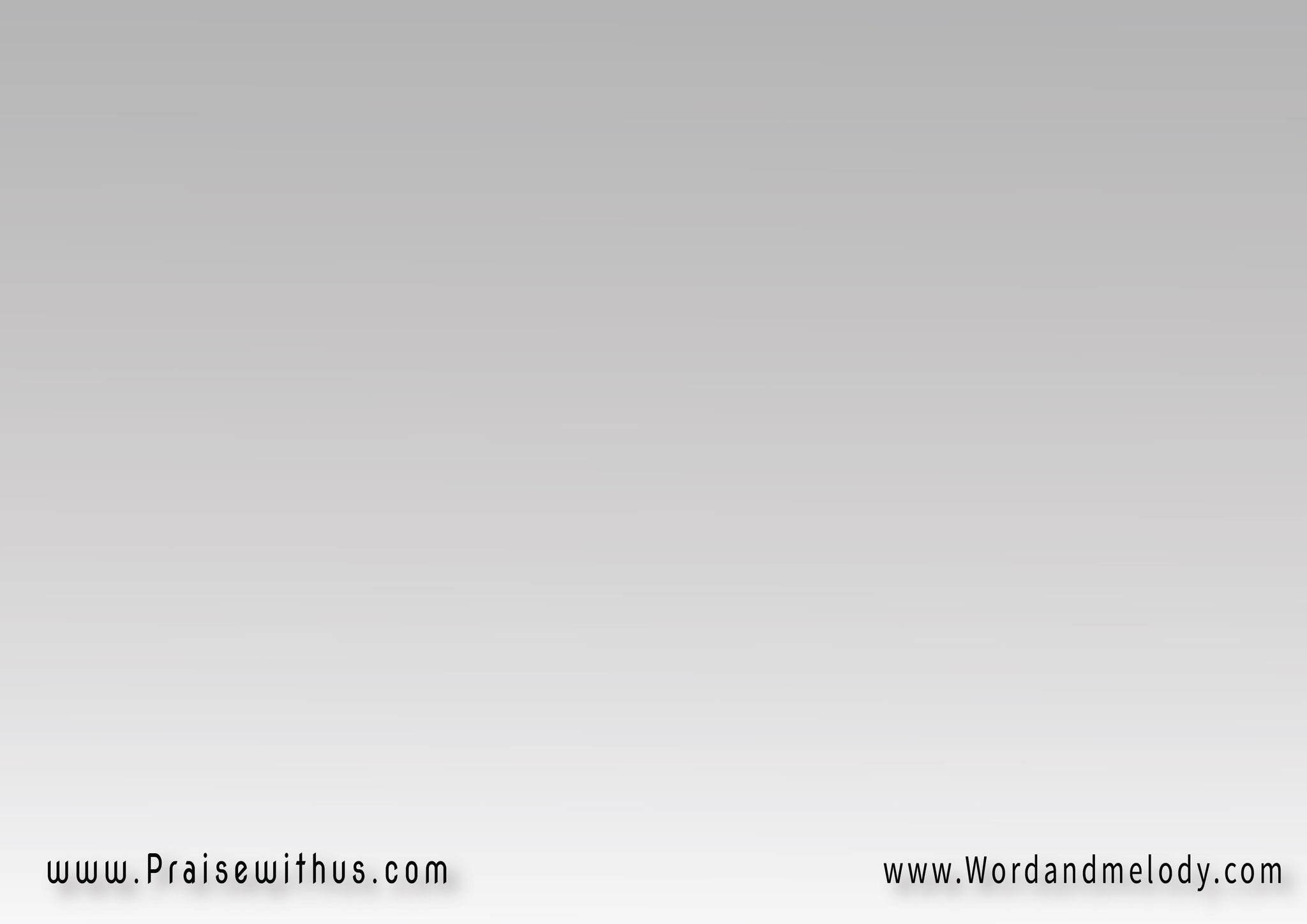 القرار:  
 ظهرت في الجو ملائكة نور بتطير حوالين السماء وتدوروتغني أغاني فرح وسرور 
على صوت أجراس
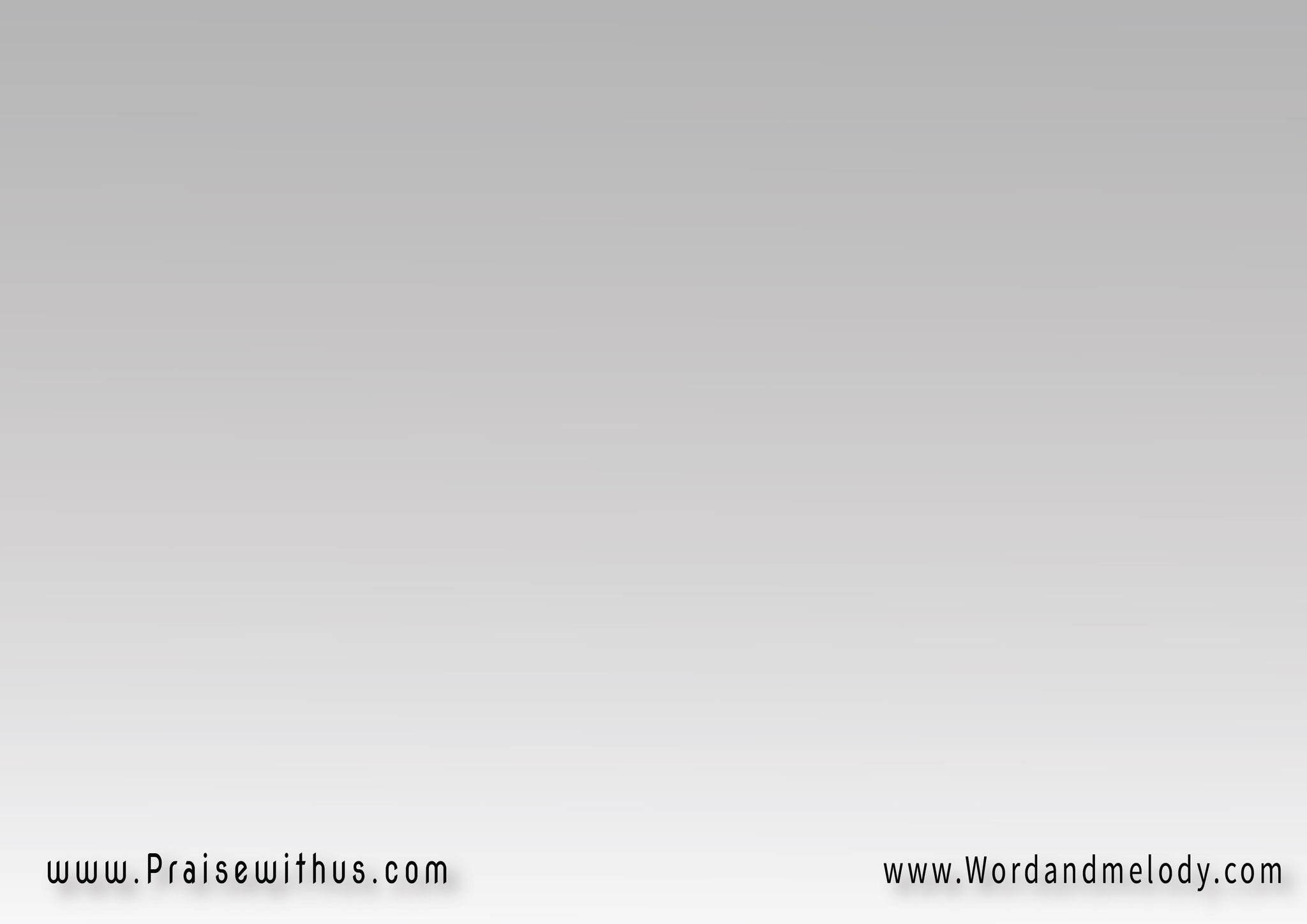 4- 
 أنا فاتح قلبي ليك يا يسوع 
أهتف واغني بصوت مسموعوكلامك أشيله بكل خضوع 
على العين والرأس
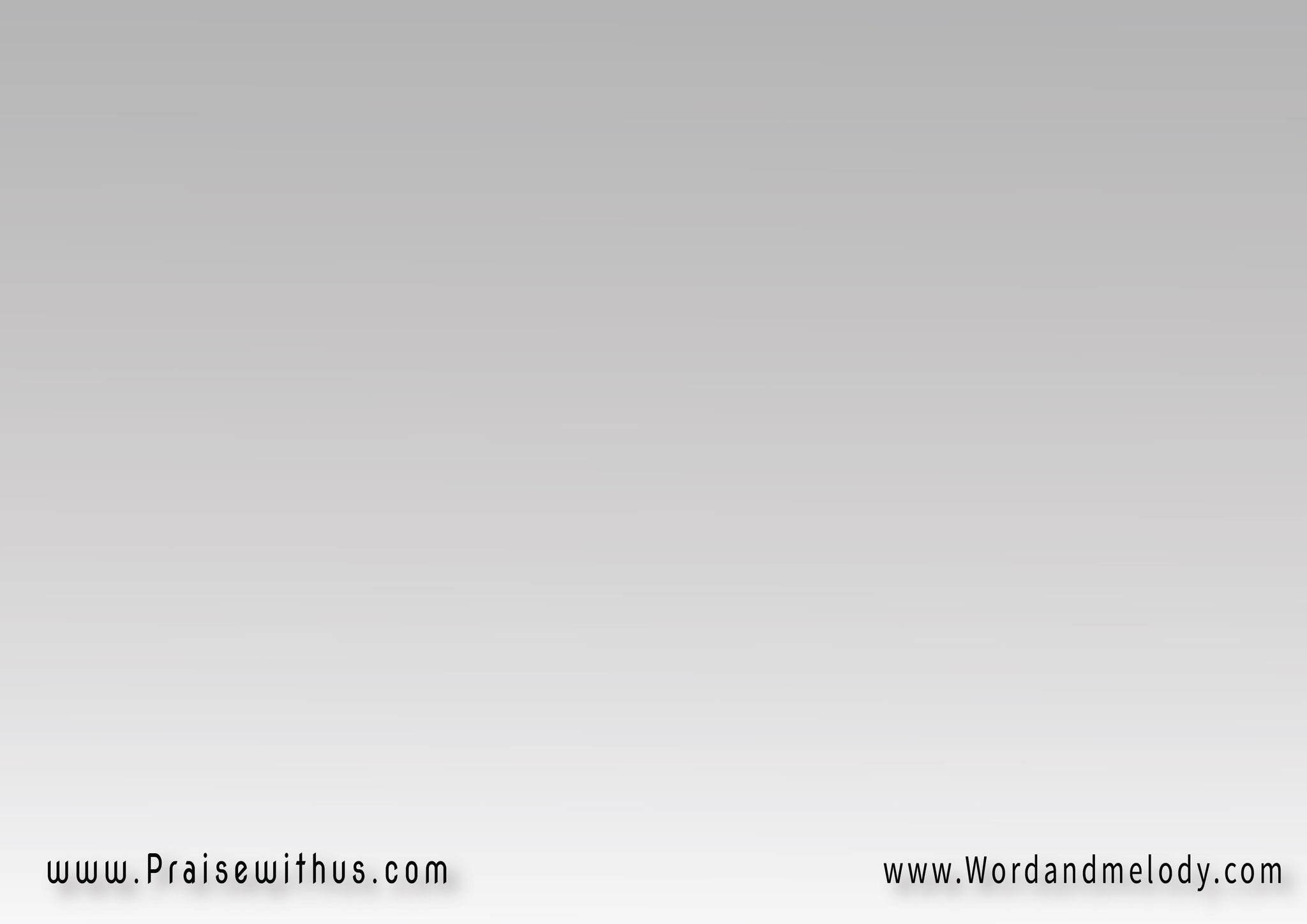 القرار:  
 ظهرت في الجو ملائكة نور بتطير حوالين السماء وتدوروتغني أغاني فرح وسرور 
على صوت أجراس
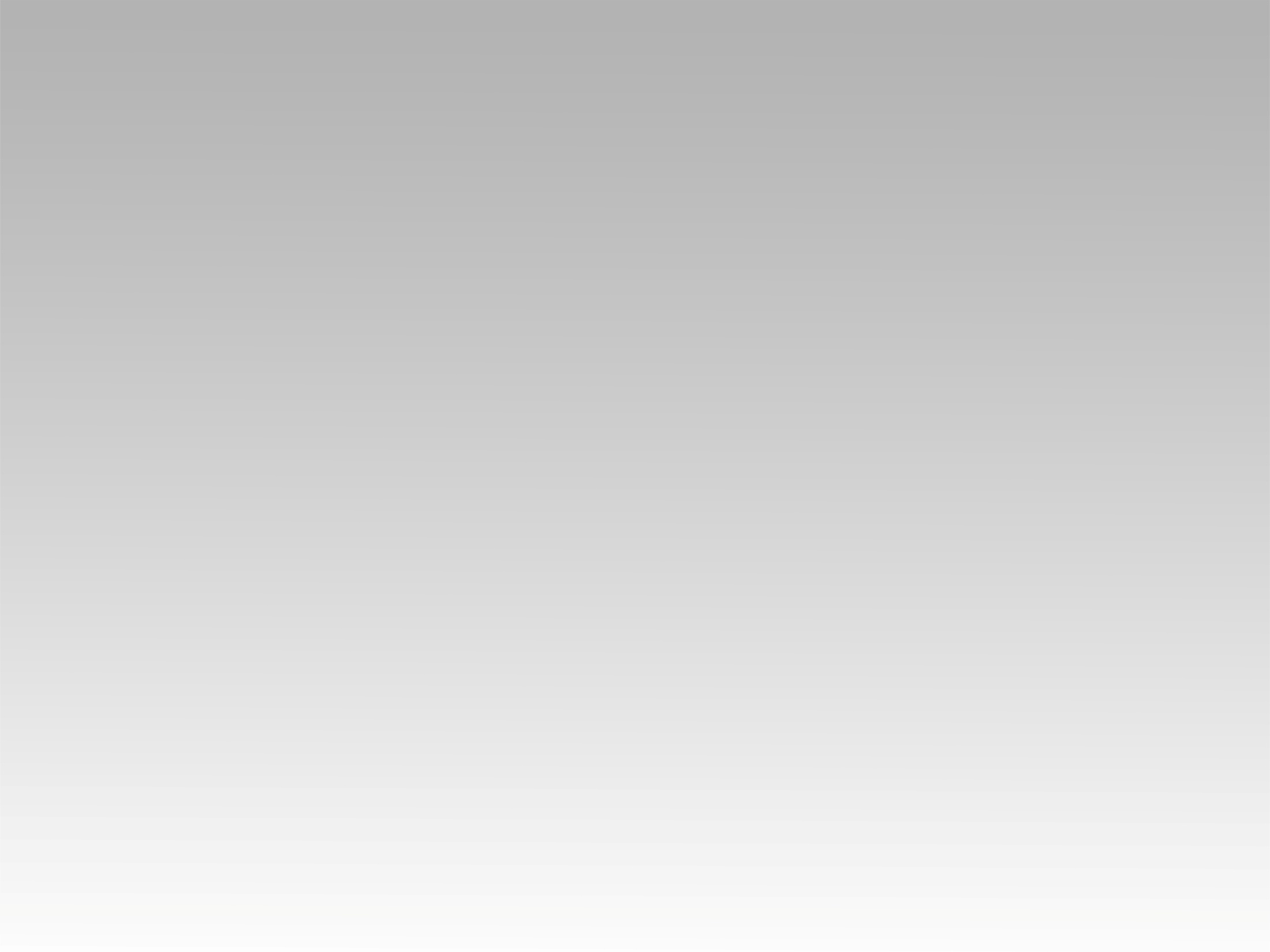 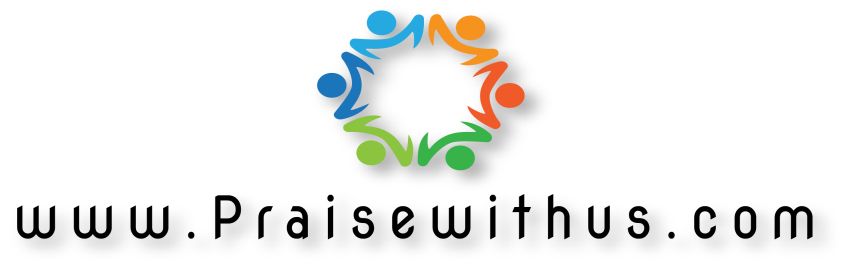